الكيمياء الحياتية لطلبة المرحلة الرابعة قسم الكيمياء
استاذ المادة الدكتور طيف عبدالغني نجم 
جامعة البصرة كلية التربية - القرنة
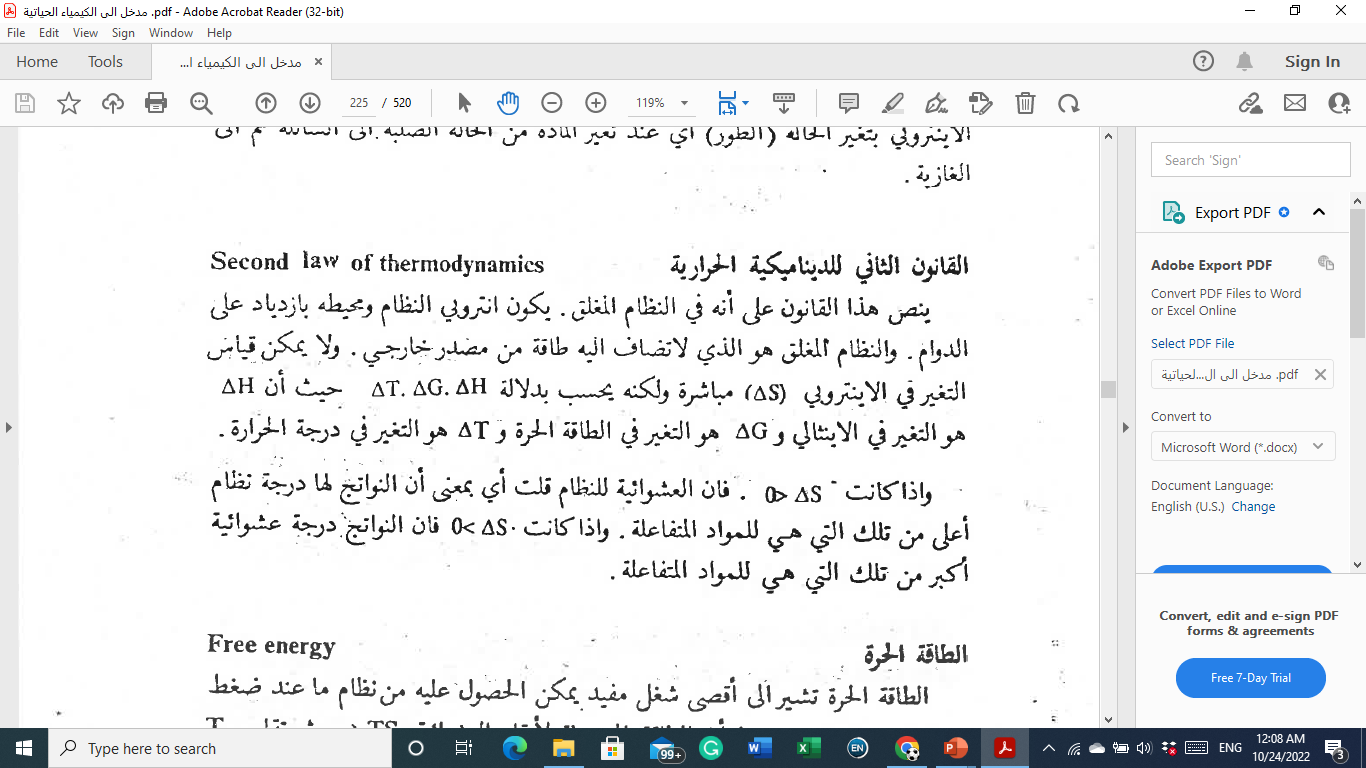 الديناميكية الحرارية
يعمل في نظام مغلق 
الانتروبي في تزايد مستمر 
لا يحصل على طاقة من الخارج
لا يمكن حساب الانتروبي بصورة مباشرة 
(الطاقة الحرة ,  تغيير الانثربي , تغيير درجة الحرارة)
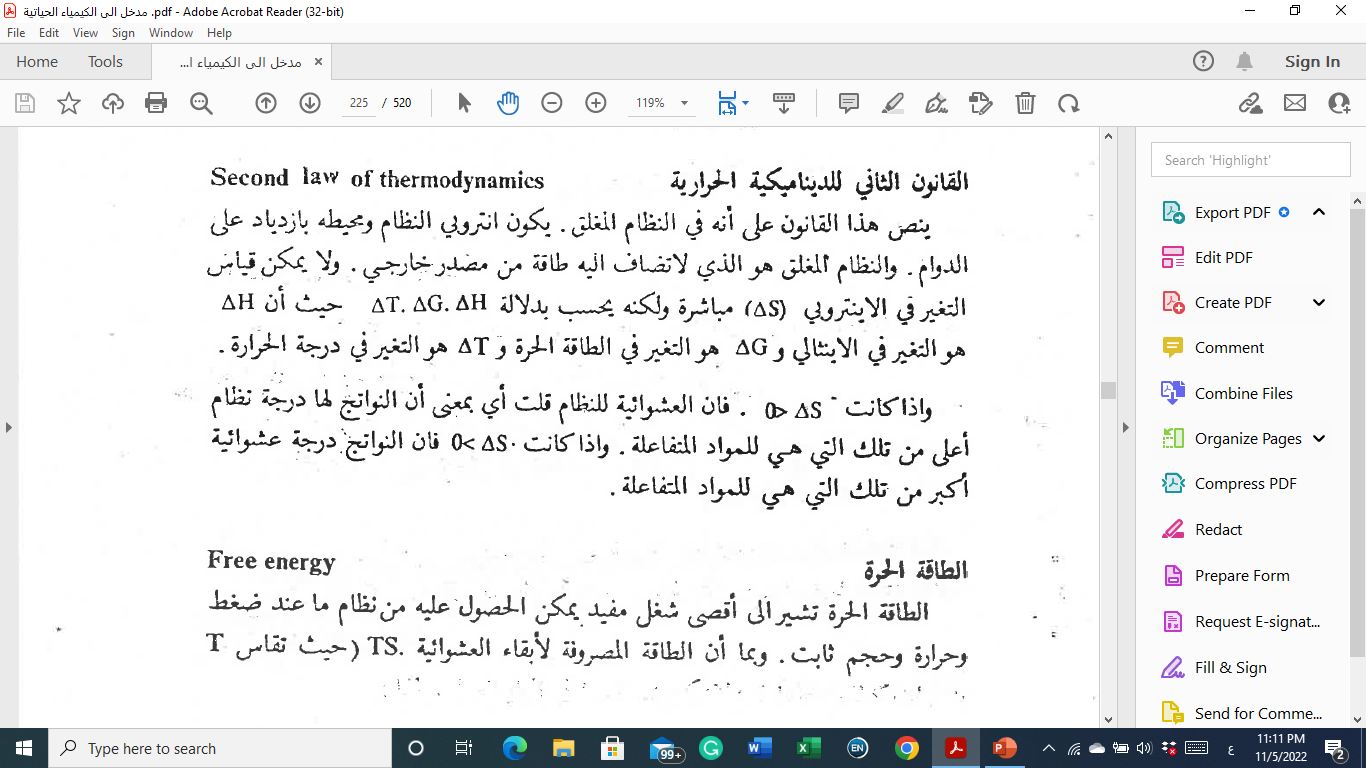 الطاقة الحرة Free Energy
الطاقة الحرة تشير الى اقصى شغل مفيد يمكن الحصول علية من نظام ما عند ضغط وحرارة وحجم ثابت 

الطاقة الحرة القياسية 

حساب بواسطة ثابت التوازن (تراكيز المواد الناتجة على تراكيز المواد المتفاعلة)
مسارات الطاقة الحرة
اذا كانت الطاقة الحرة اصغر من الصفر فان التفاعل يسير تلقائيا ومثل هذا التفاعل يحرر الطاقة 

اذا كانت الطاقة الحرة اكبر من الصفر فان التفاعل لا يسير تلقائيا لذلك يحتاج الى طاقة اضافية لاتمام التفاعل 
التفاعل العكسي يكون سالبا 

اذا كانت الطاقة الحرة تساوي صفرا اي ان التفاعل متوازن فان التفاعل الامامي يساوي التفاعل العكسي
مركبات فوسفاتية ذوات طاقة عالية واخرى واطئة
الطاقة تعني قوة الازمة لكسر الاصرة (يعني الطاقة الحرة للتفاعل الذي يحلل الاصرة)

مركبات الفوسفاتية واطئة الطاقة (مثل كليسرول -1- فوسفيت والتي تقدر 2.3 كيلوجول لكل مول)
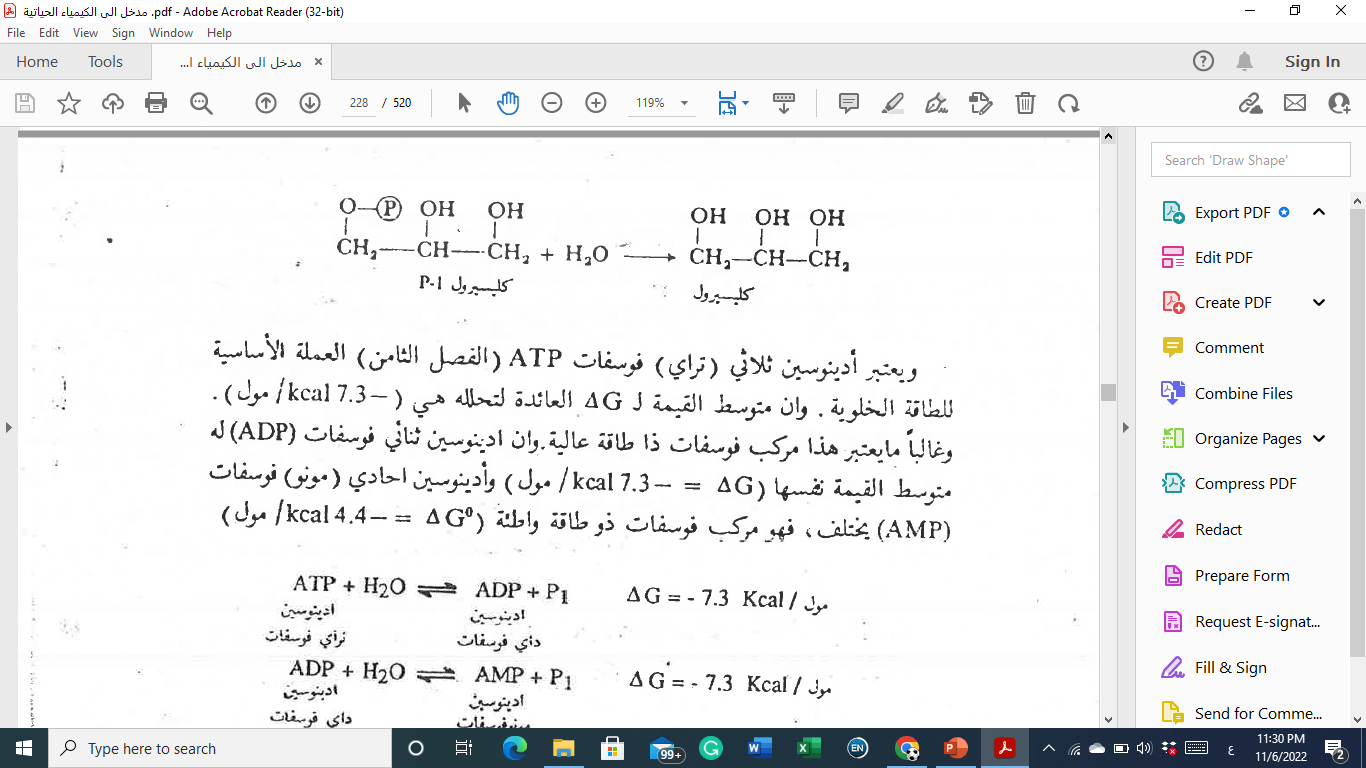 تحول ادينوسين الثلاثي الى احادي
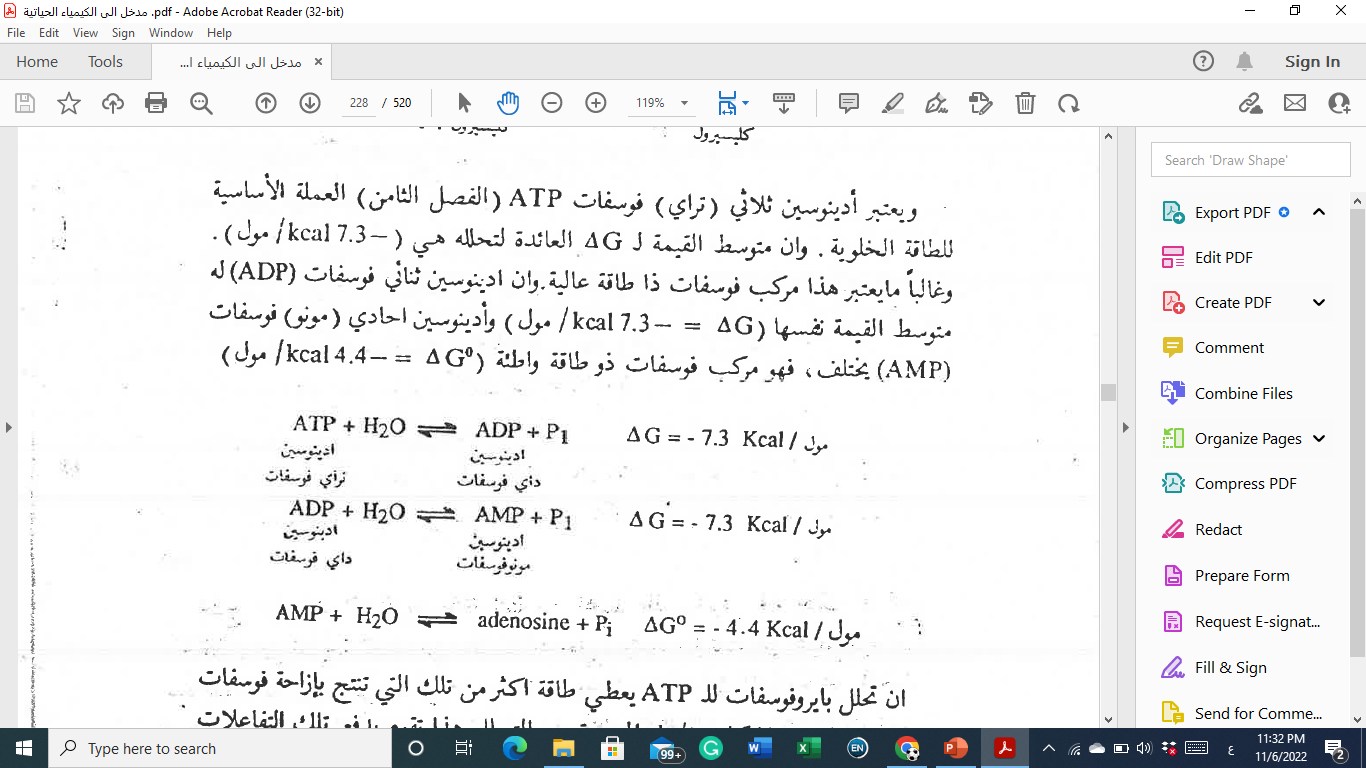 تحلل بايروفوسفات يعطي طاقة عالية
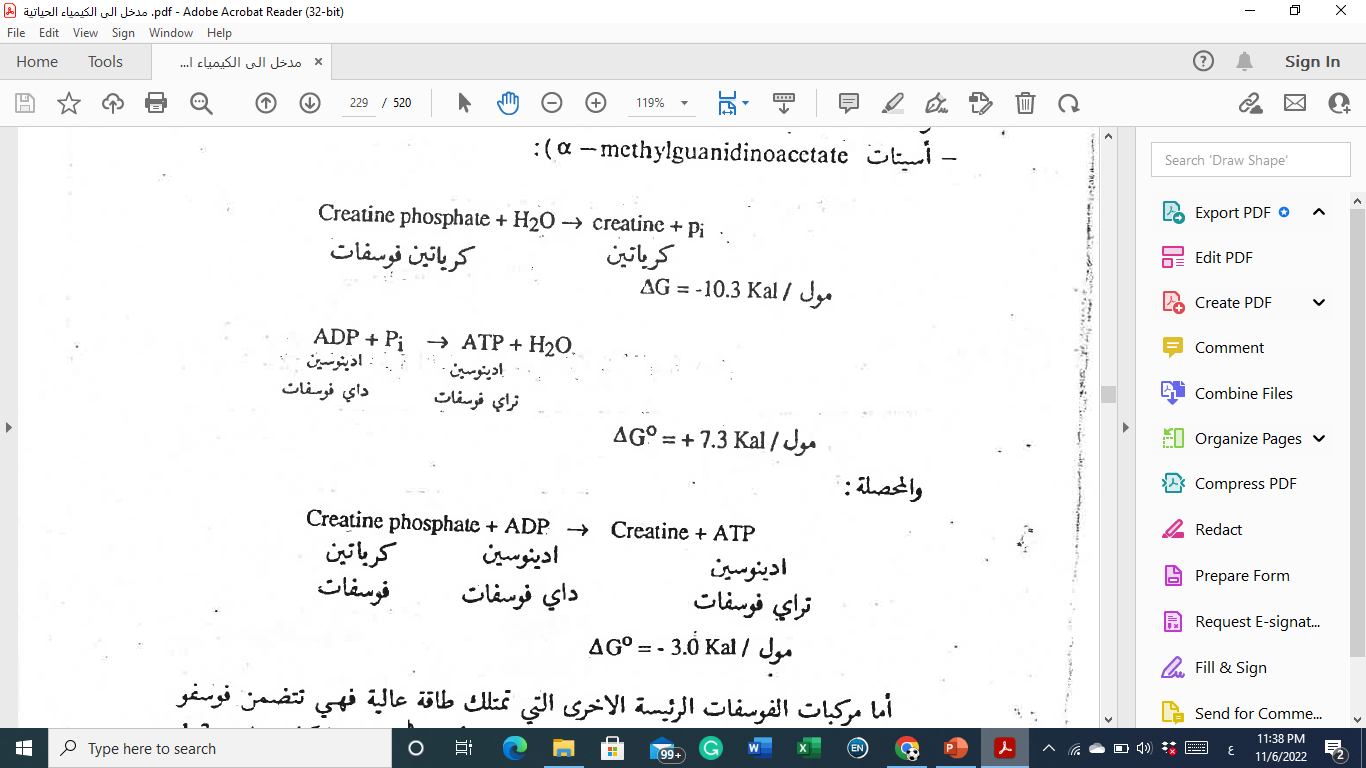 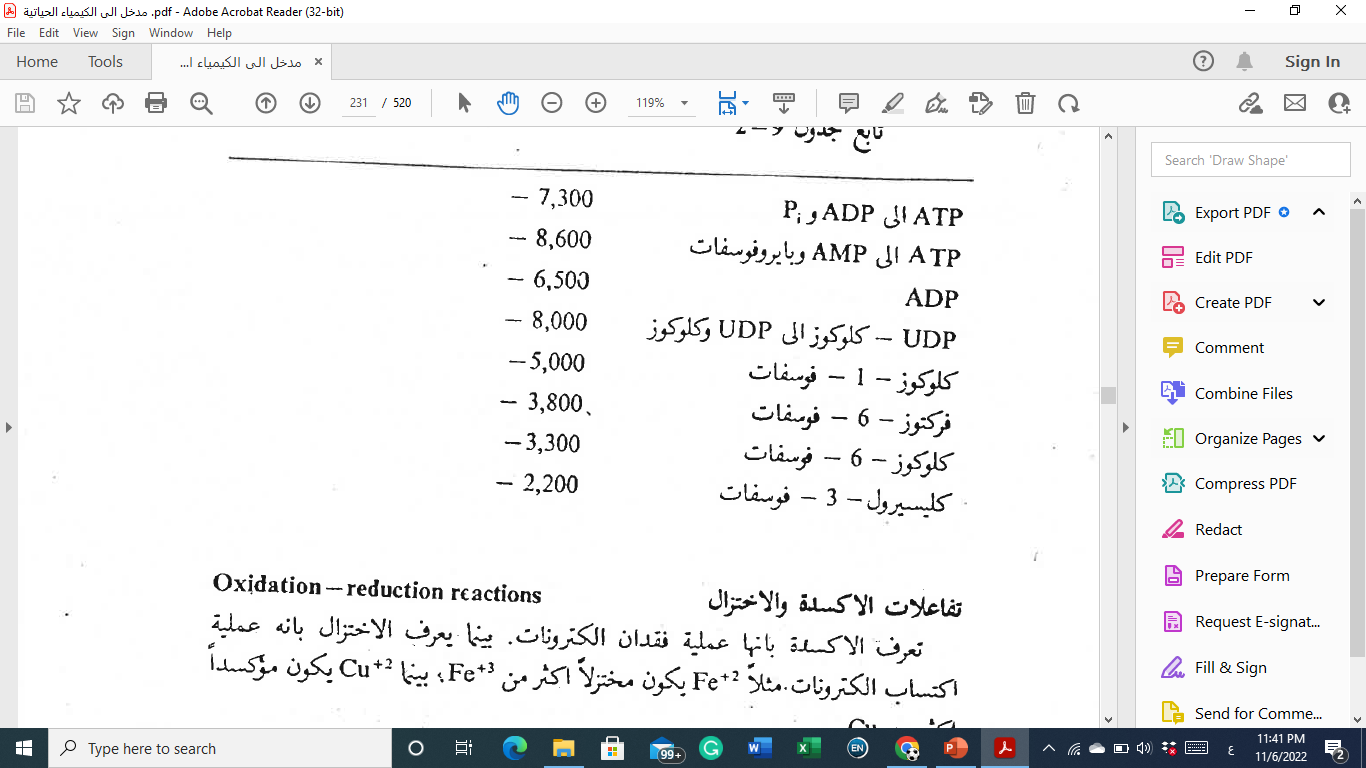